Seguridad y ConfianzaOnline
Amador Aparicio
@amadapa
Amador Aparicio
@amadapa
Profesor FP Salesianos Villamuriel (Palencia).
Profesor Máster Ciberseguridad UCLM y UEM.
Seleccionador/Mentor Programa Talentum Telefónica.
CSE ElevenPaths.
Auditor de Seguridad en Tecnogados (tecnogados.com).
https://www.mypublicinbox.com/AmadorAparicio
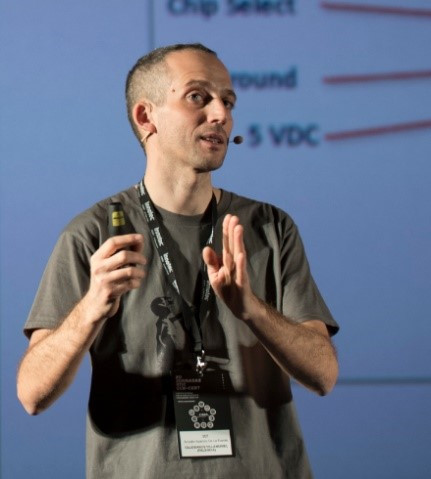 Falta de Privacidad
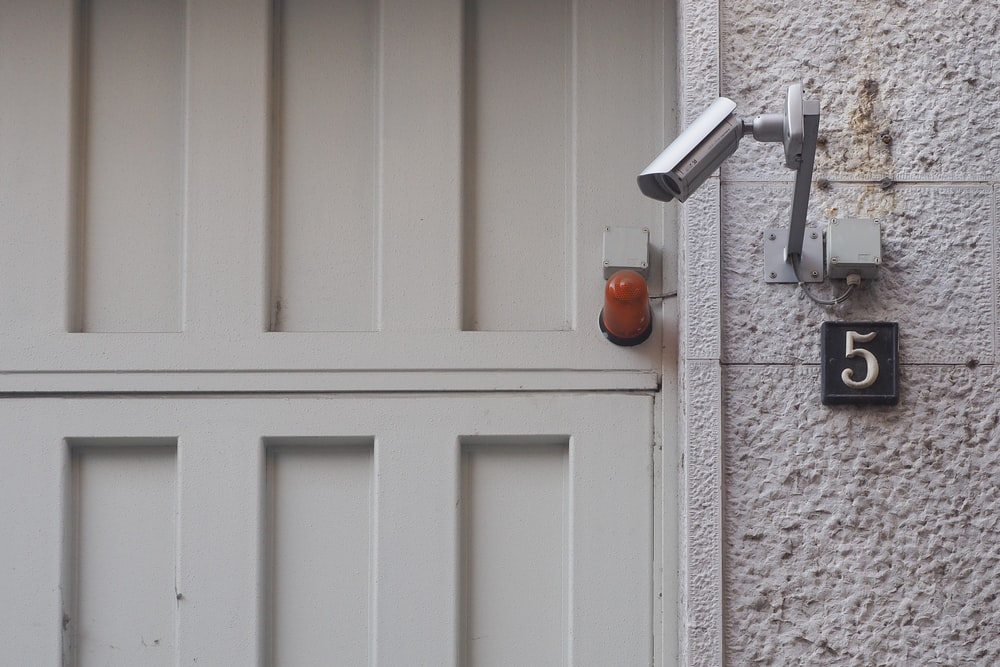 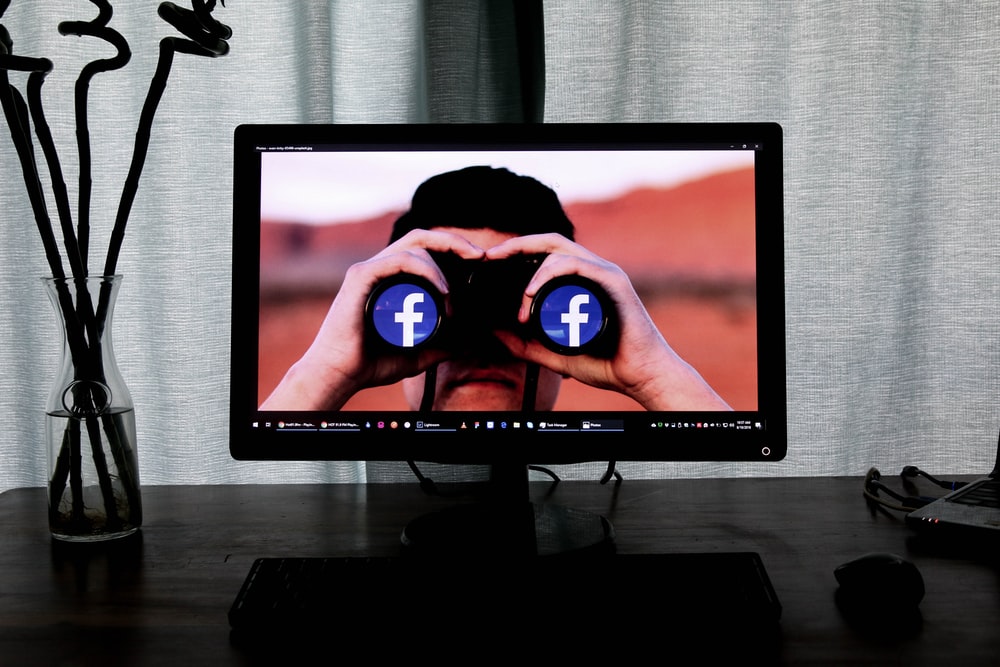 [Speaker Notes: Hablar un poquito sobre la falta de privacidad: damos la información de manera consciente o a veces no tan consciente.]
Dónde se almacena la vida de la gente
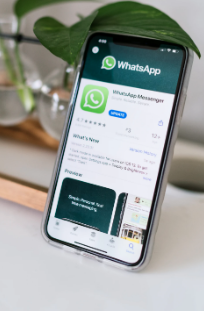 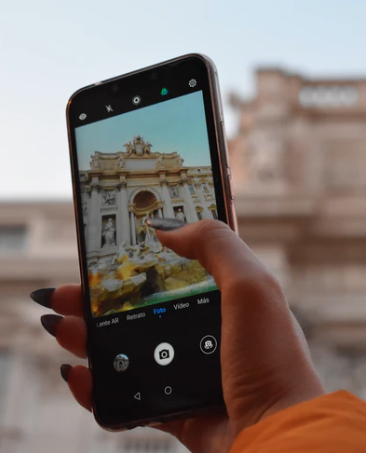 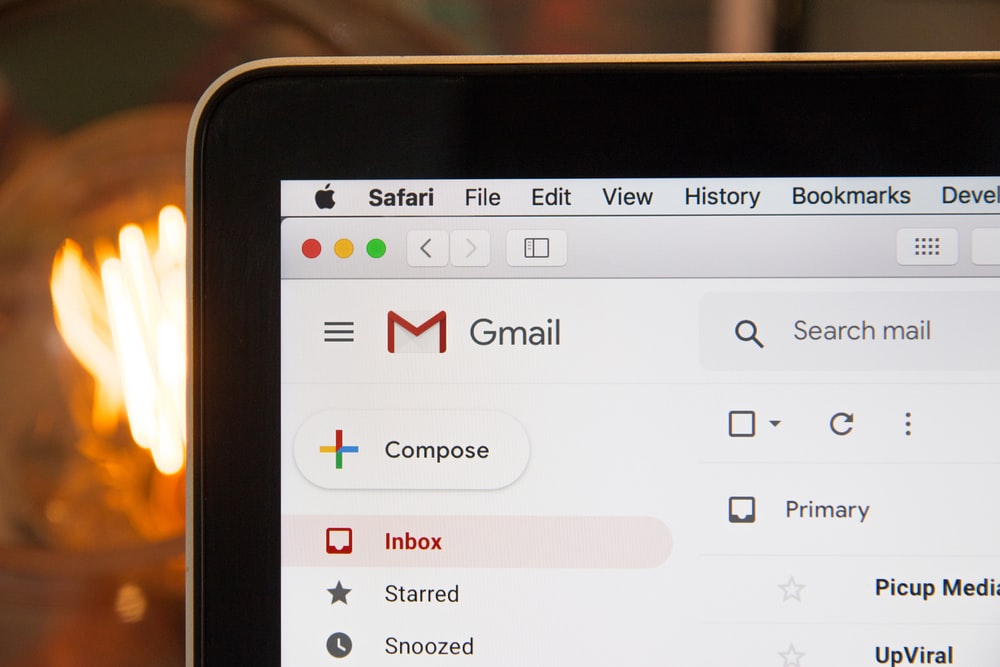 [Speaker Notes: Teléfono móvil, whatsapp,cuenta de correo electrónico.

Copias de Seguridad: whatsapp, correo electrónico, fotografía, contactos, etc…
Foto del móvil +  foto backup en la nube]
Dónde se encuentra la copia de seguridad
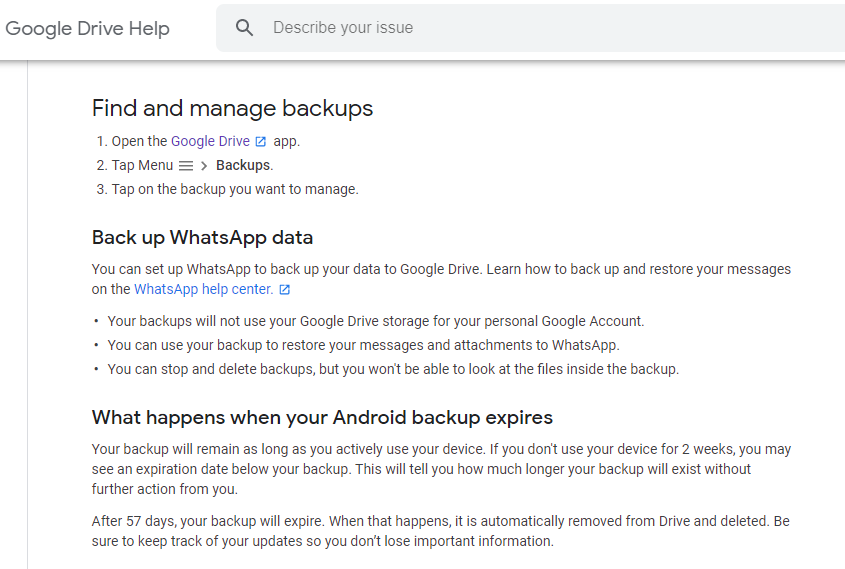 [Speaker Notes: En el proceso de instalación se solicita una cuenta de correo electrónico
En Dispositivos Android]
Qué almacena la copia de seguridad
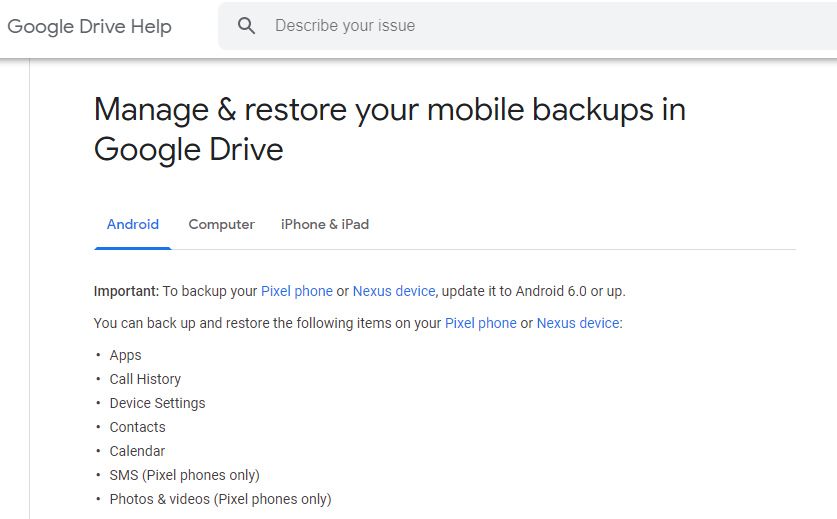 [Speaker Notes: DEMO de localizar la copia de seguridad
Ojo: con una cuenta/password que no sea mía Google mandará un aviso de acceso sospechoco al usuario.]
Qué pasa con Whatsapp
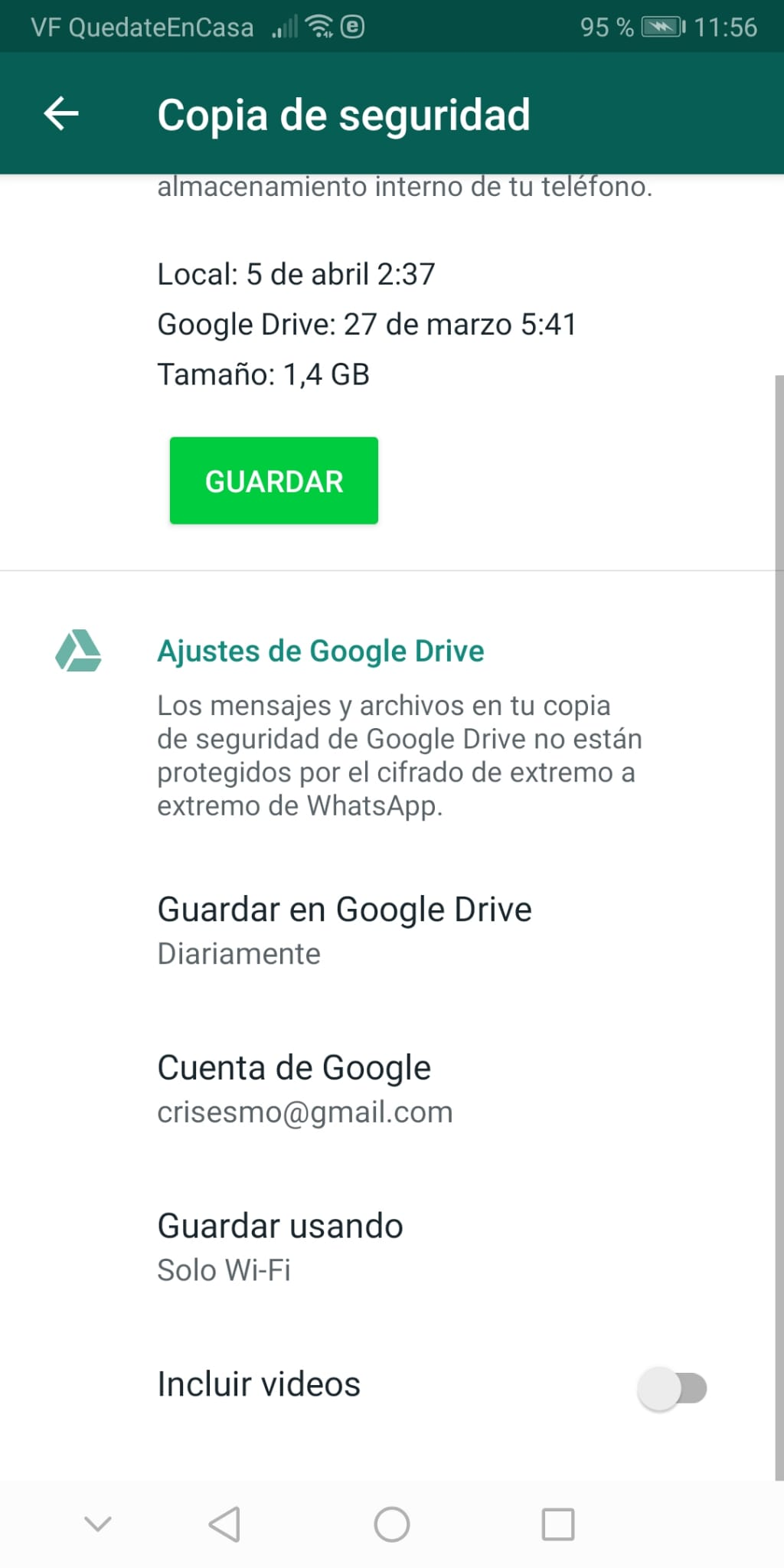 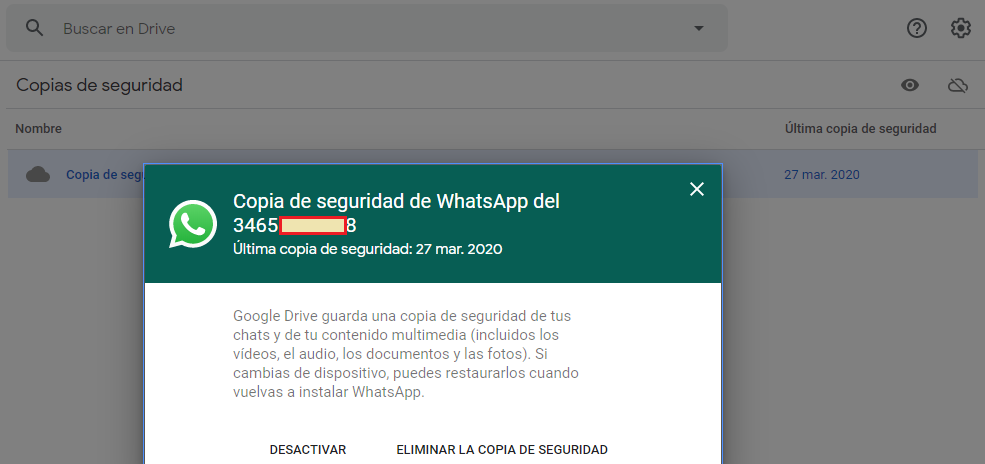 [Speaker Notes: En el caso de que el móvil tenga whatsapp]
Por qué ocurre lo anterior
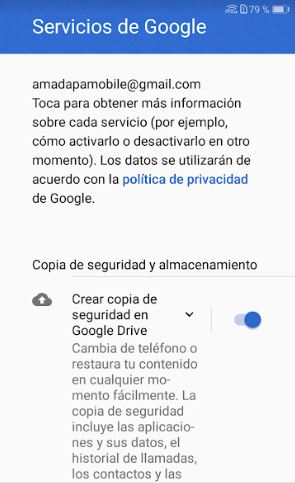 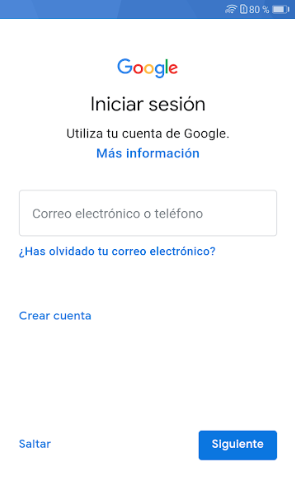 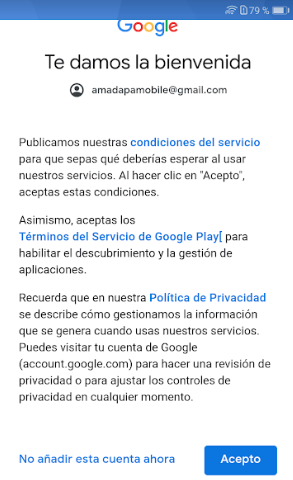 [Speaker Notes: Poruqe se vincula una cuenta de correo electrónico de Google al dispositivo en el 
momento de configuración inicial o cuando se restauran los valores de fábrica.]
Por qué ocurre lo anterior
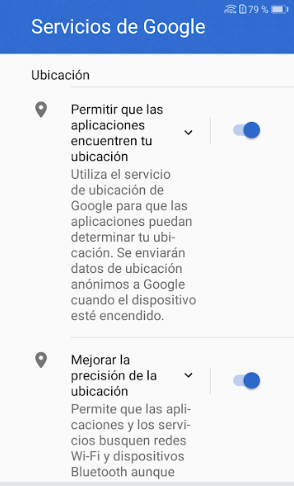 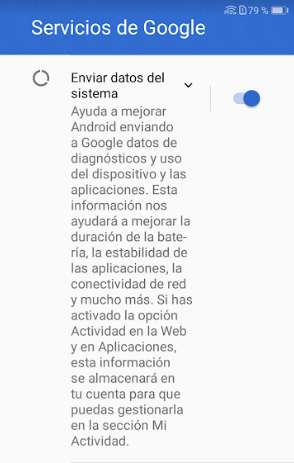 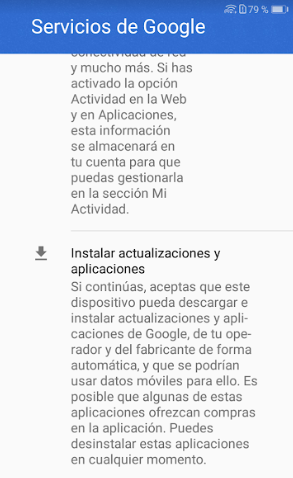 [Speaker Notes: Mi actividad: búsquedas en Google, busquedas en modo privado, vídeos que veo en youtube????]
Cuenta de correo vinculada al dispositivo
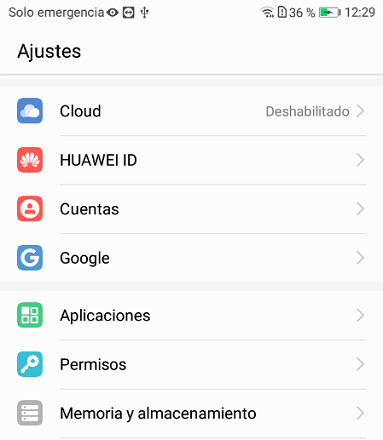 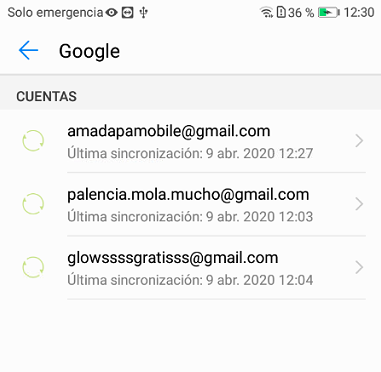 [Speaker Notes: Demo para ver las cuentas vinculadas a un dispositivo móvil.
Artículo en elladodelmal.com: https://www.elladodelmal.com/2018/04/como-tu-gmail-le-dice-cualquier.html]
Fugas de Información de Google
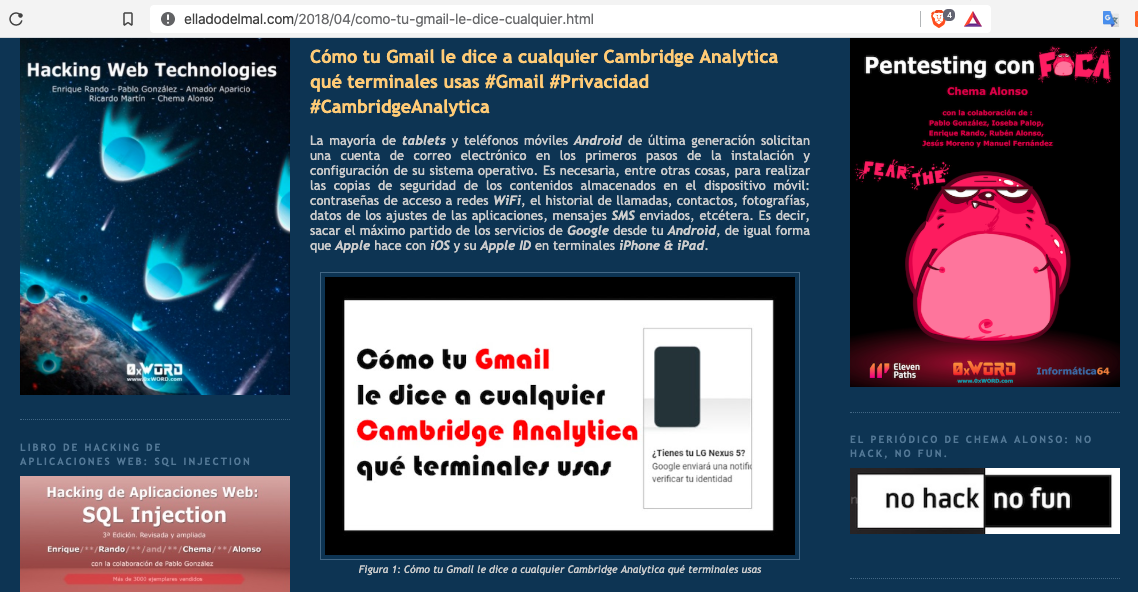 [Speaker Notes: Demo para ver las cuentas vinculadas a un dispositivo móvil.
Artículo en elladodelmal.com: https://www.elladodelmal.com/2018/04/como-tu-gmail-le-dice-cualquier.html]
Obtener copias de seguridad de la gente
Buscar una cuenta comprometida que esté vinculada al dispositivo móvil.
Acceder a Google Drive.
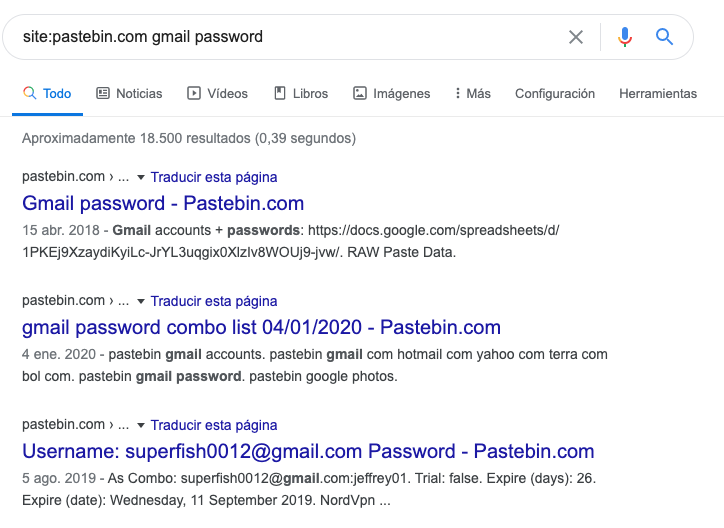 [Speaker Notes: Avisar de que esto es delitoo.]
Google te avisa
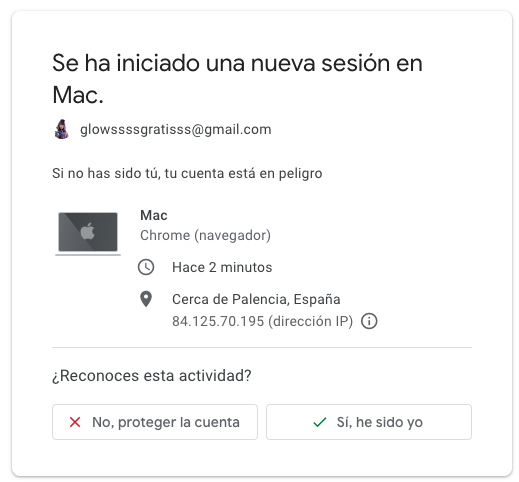 Pero no impide el acceso.
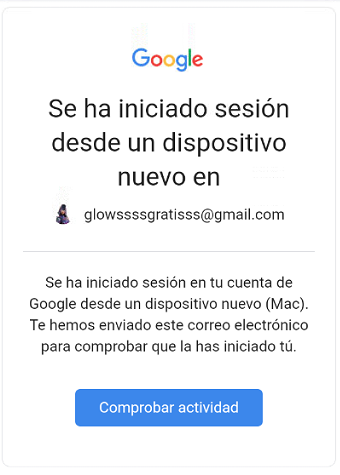 [Speaker Notes: Demo para ver las cuentas vinculadas a un dispositivo móvil.]
Acceso a la Privacidad
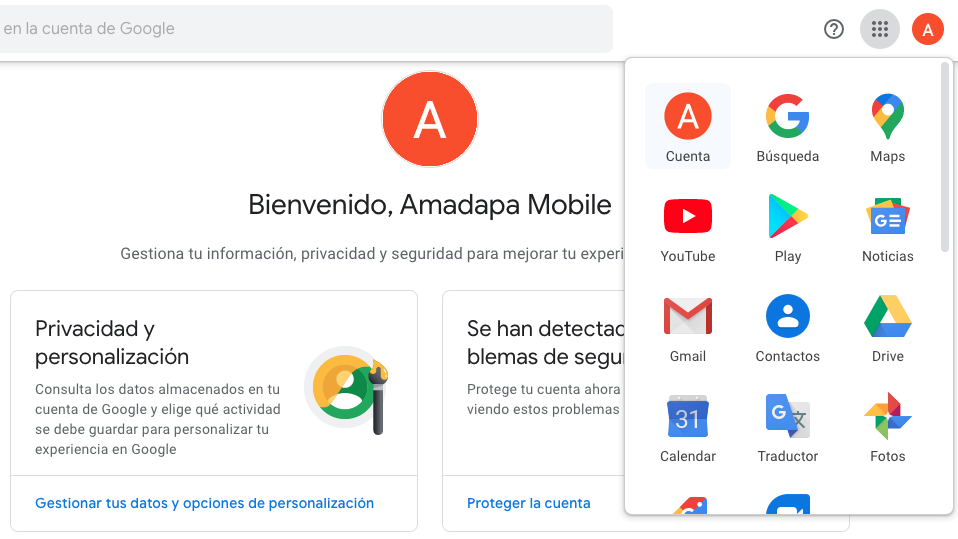 [Speaker Notes: Demo para la privacidad]
APP de Facebook
¿Qué permisos necesita la APP de Facebook para ejecutarse en el dispositivo móvil?
[Speaker Notes: Demo para la privacidad]
APP de Facebook
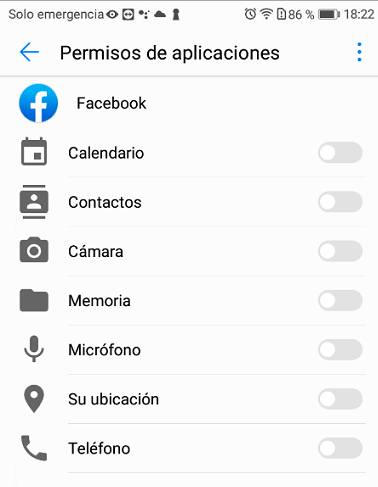 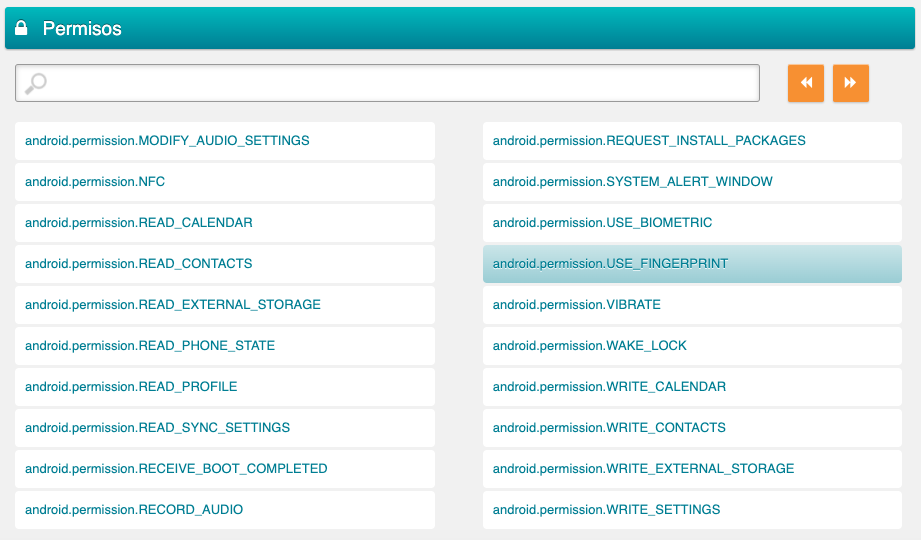 [Speaker Notes: Demo para la privacidad]
Imágenes en Facebook
¿Qué ocurre cuando subes una fotografía a Facebook?
[Speaker Notes: Demo para la privacidad]
Imágenes Facebook
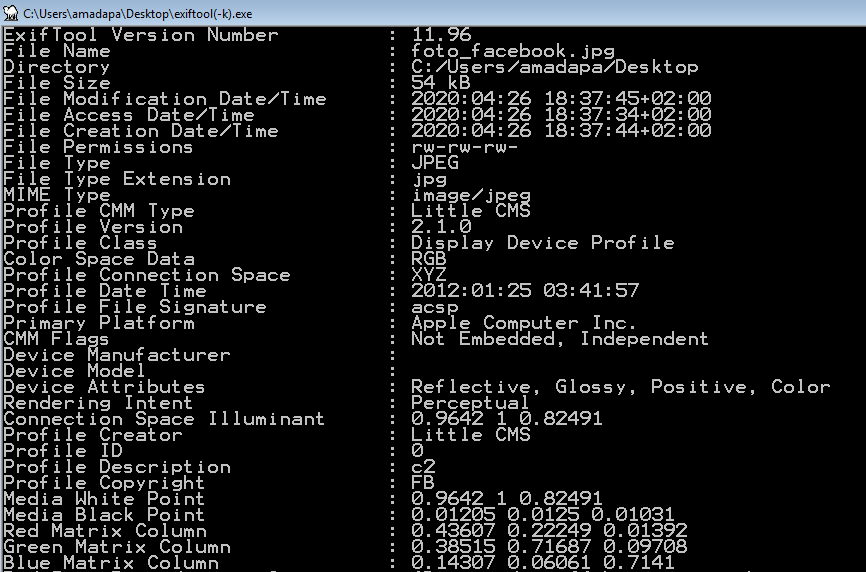 [Speaker Notes: Demo para la privacidad]
Fotografías en Smartphones
¿Qué ocurre cuando saco una foto con mi móvil?
[Speaker Notes: Demo para la privacidad]
Fotografías en Smartphones
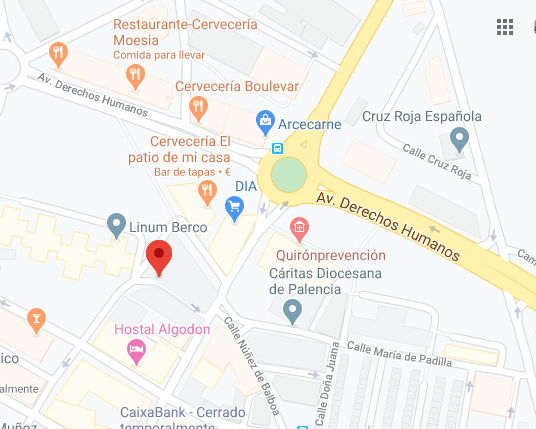 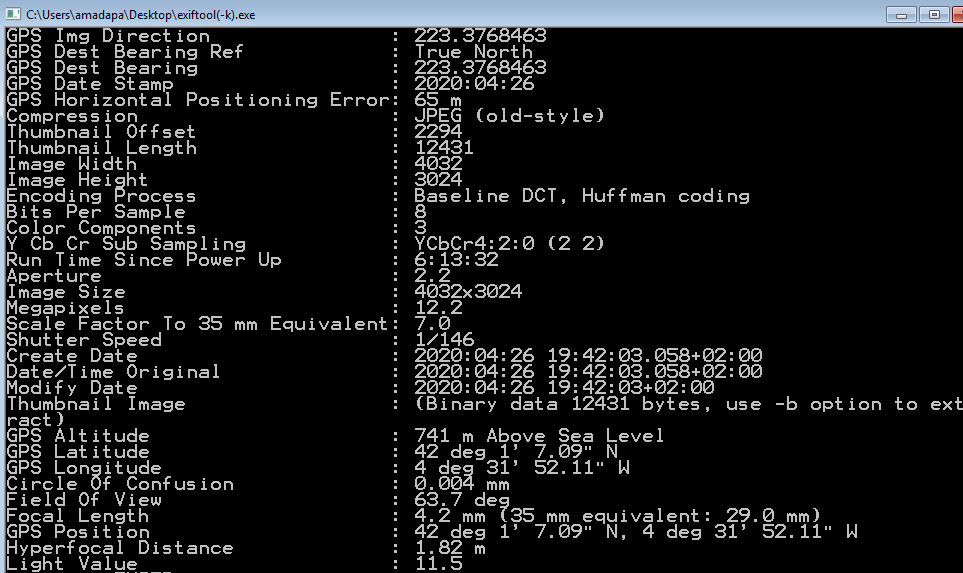 [Speaker Notes: Demo para la privacidad]
Metadatos en Documentos Ofimáticos
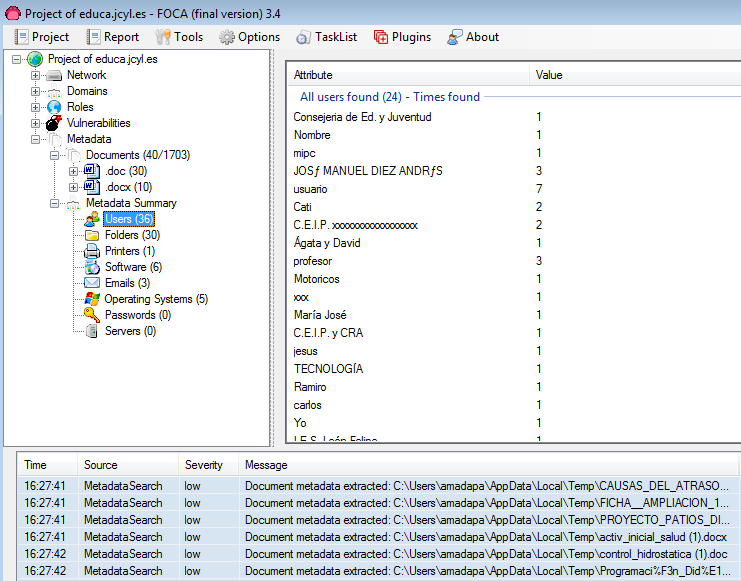 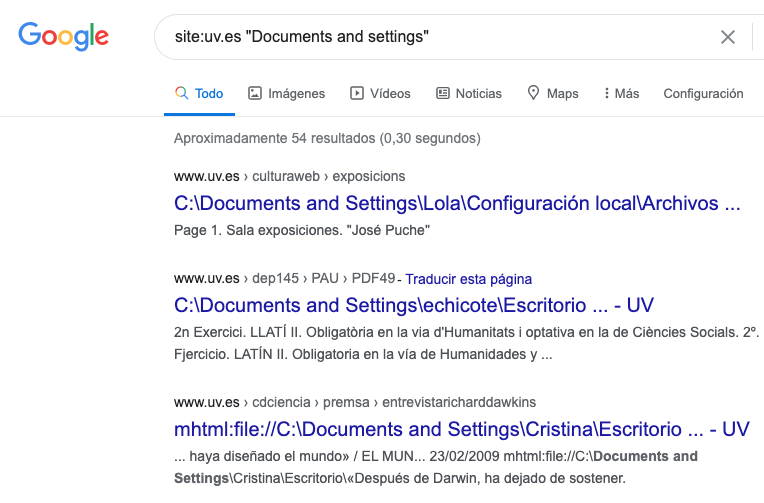 [Speaker Notes: Demo para la privacidad]
Muchas Gracias!!
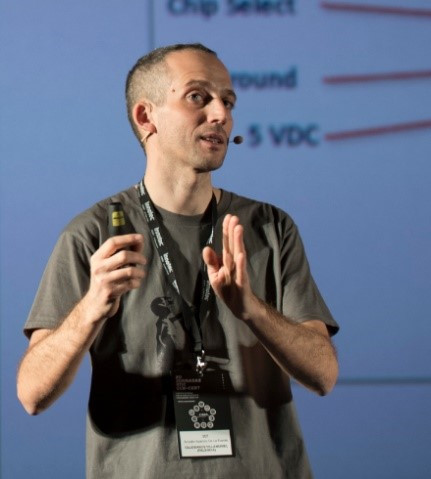 Amador Aparicio

@amadapa

amador@4ck.es

https://www.mypublicinbox.com/AmadorAparicio